Картотека игр на развитие
 звуковой культуры речи
Группа раннего возраста
Звук «А»
Мама кормит птенчика
Посадите ребёнка к себе лицом. 

	 Птенчик весело летал,	       (машем руками, как крыльями)
	  Птенчик клювик открывал.
	  Вот так, вот так	       (очень широко открываем рот)
	  Птенчик клювик открывал.
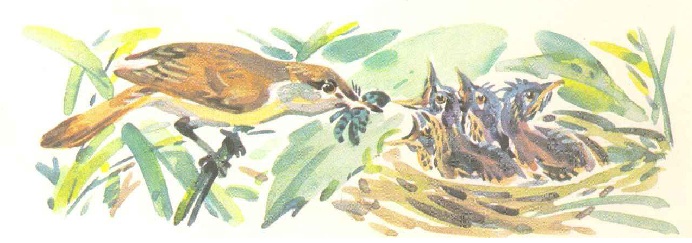 Успокой куклу
Покажите ребёнку куклу, прочитайте стишок:

			Плачет куколка с утра,
			Успокоиться пора.

Покачайте куклу, спойте ей колыбельную: «А-а-а».
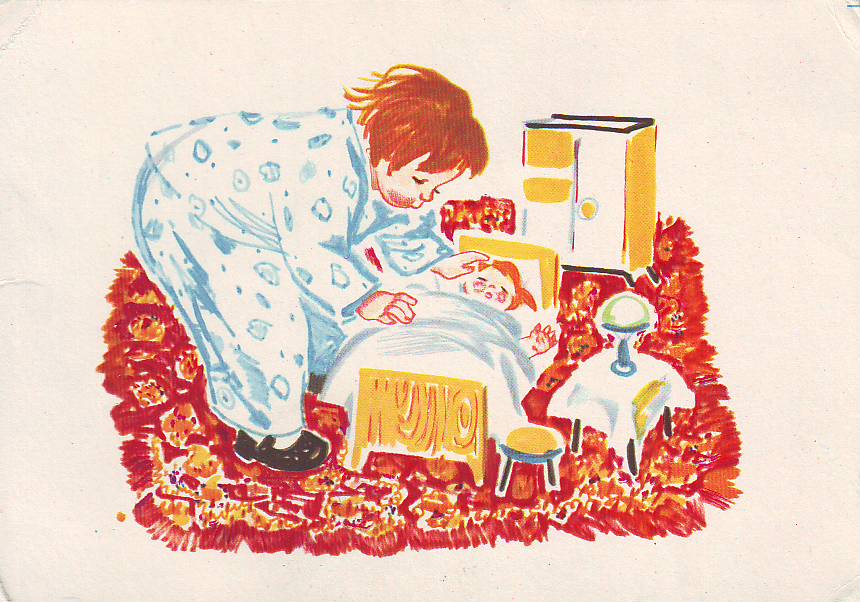 У доктора
Для игры нужна сюжетная картинка «Доктор осматривает горло малышу».
Рассмотрите картинку. Обратите внимание, как малыш на картинке открыл рот (широко). Предложите ребёнку поиграть в доктора. Станьте "доктором" (можно надеть докторскую шапочку) и попросите ребёнка широко открыть рот и подержать открытым, чтобы доктор мог осмотреть горло. Похвалите ребёнка.
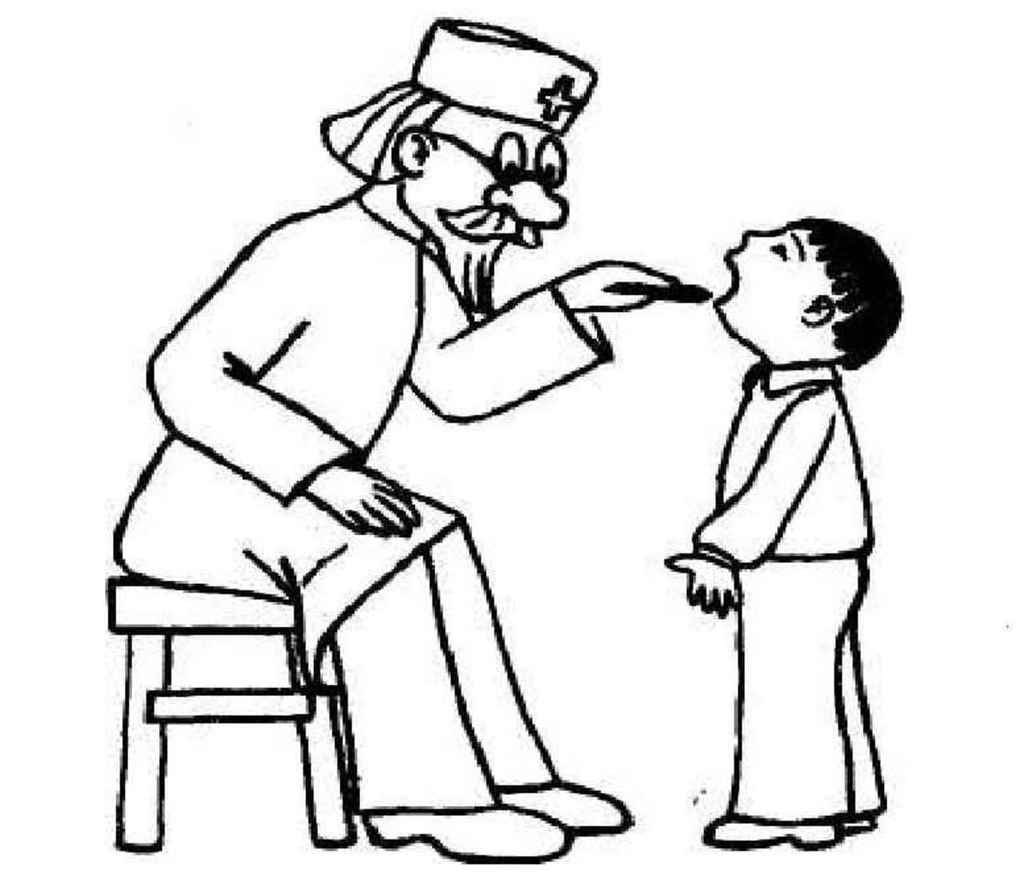 Баюканье куклы
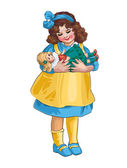 Цель: развитие артикуляционного аппарата, и формирование 
слухового восприятия. Одновременно выработка длительного
речевого выдоха и умения менять громкость голоса.

Содержание: педагог дает детям куклу и говорит, что кукла весь день плачет, капризничает, не хочет спать. Затем педагог качает куклу, произнося: "А-а-а". 
Почему же кукла плачет? 
- Да потому что она маленькая и хочет спать, а уснуть никак не может.
 После этого педагог предлагает детям по очереди качать куклу, напевая "а-а-а". Сначала дети произносят звук а громко. Затем воспитатель говорит, что кукла засыпает, и просит ребят убаюкивать ее потише. Дети произносят звук а тихим голосом (ааа...).

Методические указания: следите, чтобы дети произносили звук а длительно и на одном выдохе; тех, кто не умеет достаточно хорошо пользоваться голосом, вызывать небольшими группами, чтобы лучше проконтролировать их.
Галя ходит по дорожке
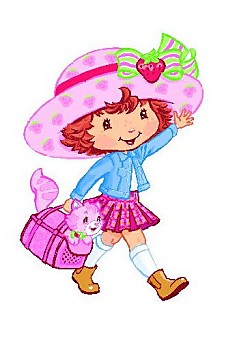 Галя важно так шагает.       			Далеко? Сама не знает.        			По дорожке: "Топ-топ",        			Через кочку - ап.		            Побуждайте ребенка повторять "топ-				топ" и "ап".
Весёлый флажок
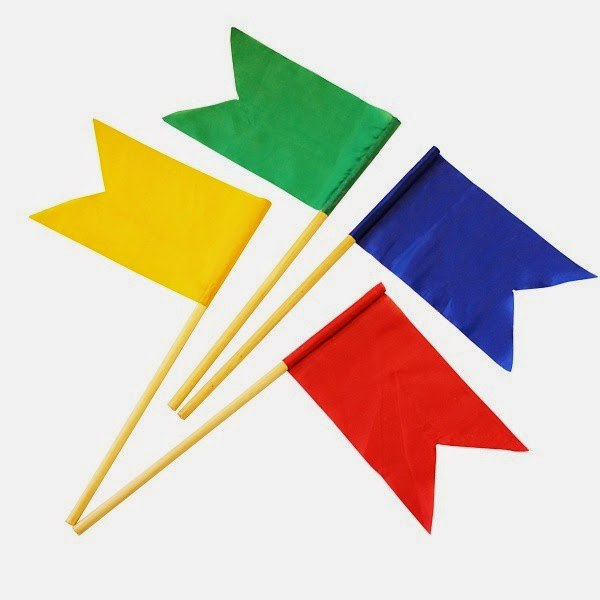 В руку я флажок возьму -        Так, так, так, так,         И его я подниму,         Вот так, так, так.        Буду я флажком махать,         Так, так, так, так,         Громко песни распевать.
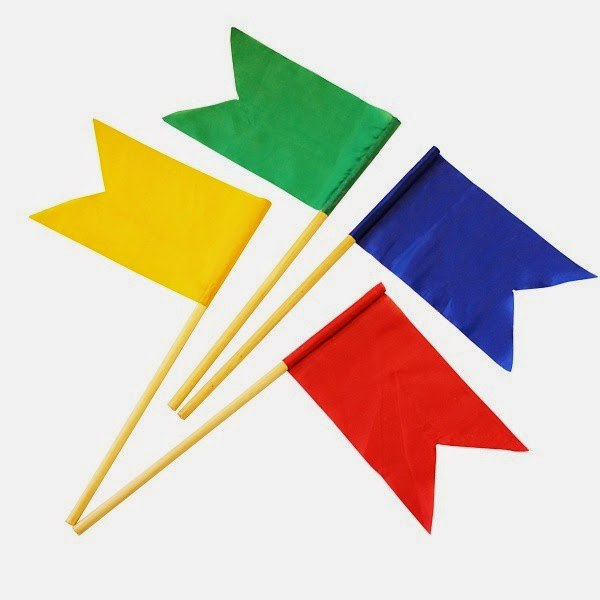 Рассказ про Аню и Алика
Для занятия нужна картинка с изображением маленькой девочки в коляске (Ани) и большого мальчика, который везёт Аню в коляске (Алика). Также нужны две вырезанные по контуру картинки такого же масштаба, изображающие больших девочек (Асю и Аду). Изображения Ани и Алика должны быть вырезаны по контуру и наклеены на лист альбомного формата. Во время занятия звук "а" в именах нужно выделять голосом (тянуть).
   Скажите ребёнку: "Посмотри на картину. Это Алик. Это Аня. Алик большой. Аня маленькая. Аня кричит: "а-а-а". Алик сказал: "Не кричи. Мы сейчас пойдём гулять". На улице они встретили Асю и Аду (выложите фигурки). Девочки очень понравились Ане. Аня весело закричала: "а-а-а".
Звук «О»
Колёсико
Для игры нужно небольшое колечко, например, от пирамидки, и машинка. Покатайте машинку, обратите внимание на колёса. 
	- Колёса круглые. 
	Обведите с ребёнком колесо пальчиком. 
	- Колеса какие? - круглые. 
	Затем обведите пальчиком колечко.
	- Какое колечко? - круглое. 
	Затем скажите: "А я умею делать губы круглыми, 
	как колесо. Вот так". Сделайте свои губы 
	круглыми, можно приложить к ним колечко. 
	Обведите губы пальцем. "Круглые".
	 Попросите ребёнка тоже сделать губы круглыми.
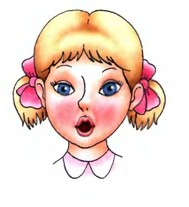 Ушко болит
Для игры нужна картинка девочки с перевязанным ухом.
Покажите ребёнку картинку, объясните, почему у девочки  повязка. 
- Это Оля. У неё болит ухо. Оля плачет:"О-о-о".
-  Как Оля плачет?
Предложите ребёнку взять куклу на руки и покачать
 её, спеть песенку: "О-о-о".
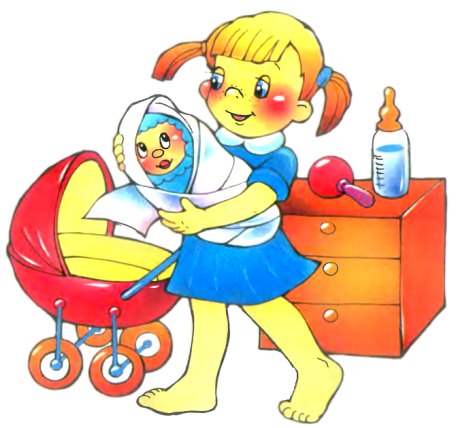 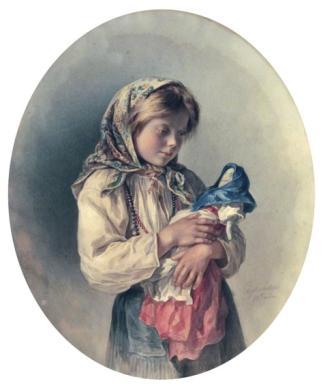 Пожалеем Олю
- Заболела наша Оля.- Болит у Оли голова (вместе с ребёнком гладите по голове и говорите "ой-ой-ой"). - Болит у Оли рука (гладите по руке и говорите "ой-ой-ой")   Дальше аналогично (болит нога, спина, живот и т.д.).
Кто к нам пришёл в гости
Для игры нужны картинки: большая лошадь, маленькая лошадь, большая курица, маленькая курица.Положите перед ребёнком картинки с лошадьми.
	- Это лошадь. Это тоже лошадь. Эта лошадь большая. 
	Эта лошадь маленькая. Как лошадь говорит? 
	- И-го-го. Большая лошадь говорит И-ГО-ГО (говорите громким голосом), а маленькая лошадь говорит и-го-го 
	(говорите тихим голосом).  С курицей аналогично (большая курица 
	КО-КО-КО громко, 
	маленькая ко-ко-ко тихо).
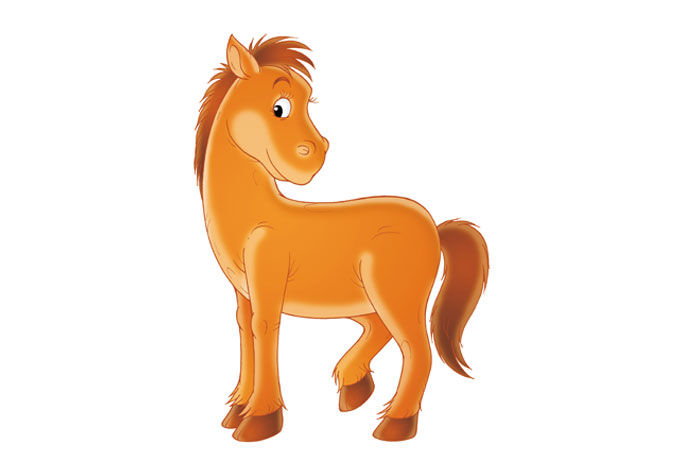 Оля ходит
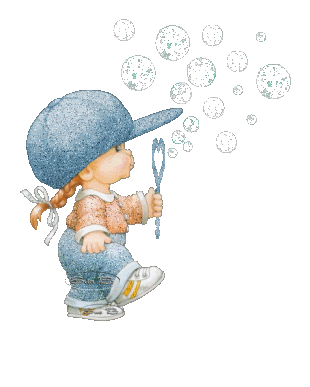 По дорожке - топ-топ,		По кочкам - скок-скок,			В ямку - ох!
Выполняете с Олей соответствующие игровые действия.
Оля ходит по дорожке
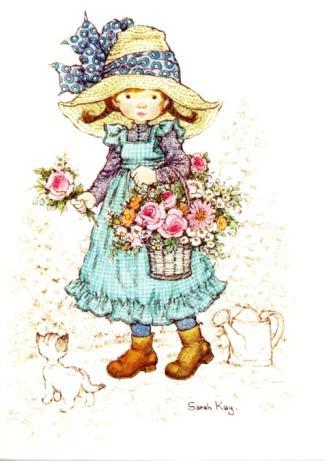 Оля важно так шагает.      	  		Далеко? Сама не знает.         		По дорожке: "Топ-топ",      	 		Через кочку - оп.   Побуждайте ребенка повторять 
	"топ-топ" и "оп".
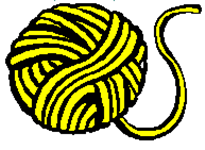 Весёлый клубок
Возьмите длинную толстую нитку для вязания. 
	Попросите ребёнка провести по ней пальцем. 
	- Вот какая длинная нитка. 
	- Длинная. 
	То же самое проделайте с короткой ниткой. Скажите, что нитки волшебные и любят петь: «Если провести пальцем по длинной нитке, песенка получится длинная - «О-О-О-О-О-О-О", по короткой нитке - песенка короткая «О-О". Попросите ребёнка спеть вместе, проводя 
	пальцем по нитке. Если не получается, 
	возьмите руку ребёнка в свою и пойте, 
	проводя его пальцем по нитке.
Кот
Для игры нужна картинка: кот играет с клубком.
		А котОк, котОк, котОк,        		КОтя - беленький лобОк,        		Взял у бабушки клубОк        		И запрятал в уголОк.
	Во время чтения звук "О" выделяйте
	голосом и слегка протягивайте.
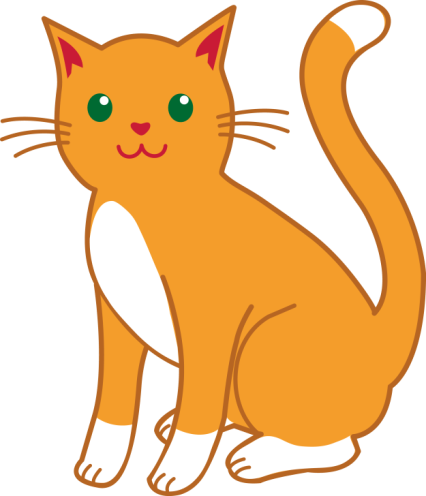